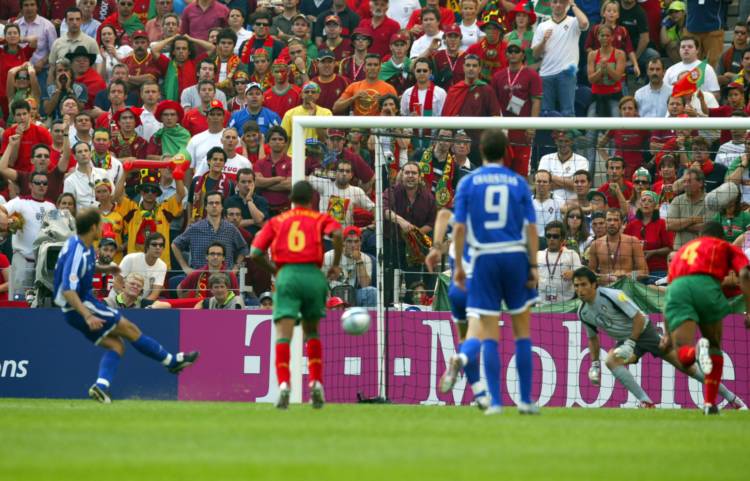 Φυσική για Μηχανικούς
Κίνηση σε Δυο Διαστάσεις
Εικόνα: Στην εκτέλεση πέναλτι, ο ποδοσφαιριστής  κτυπά ακίνητη μπάλα, με σκοπό να της δώσει ταχύτητα και κατεύθυνση ώστε να σκοράρει. Υπό προϋποθέσεις, η εκτέλεση μπορεί να ιδωθεί ως κίνηση σε δυο (αντί τρείς) διαστάσεις.
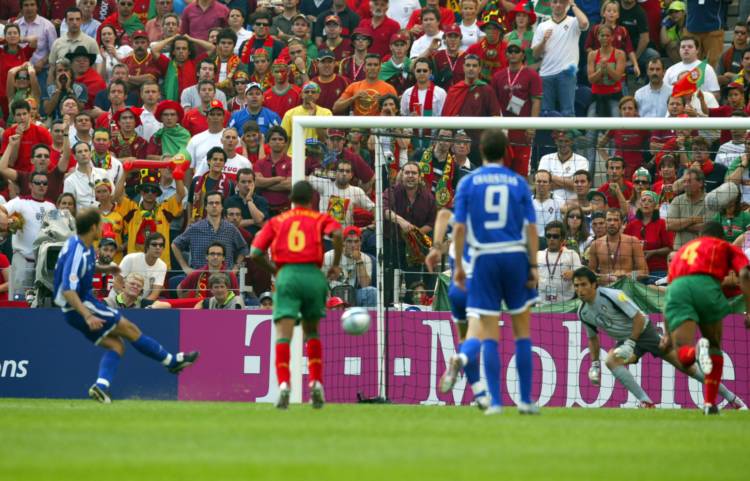 Φυσική για Μηχανικούς
Κίνηση σε Δυο Διαστάσεις
Εικόνα: Στην εκτέλεση πέναλτι, ο ποδοσφαιριστής  κτυπά ακίνητη μπάλα, με σκοπό να της δώσει ταχύτητα και κατεύθυνση ώστε να σκοράρει. Υπό προϋποθέσεις, η εκτέλεση μπορεί να ιδωθεί ως κίνηση σε δυο (αντί τρείς) διαστάσεις.
Κίνηση σε Δυο Διαστάσεις – Επανάληψη…
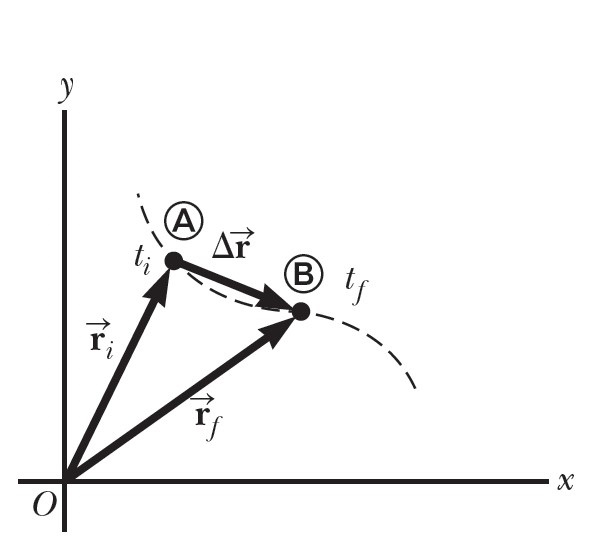 Κίνηση σε Δυο Διαστάσεις
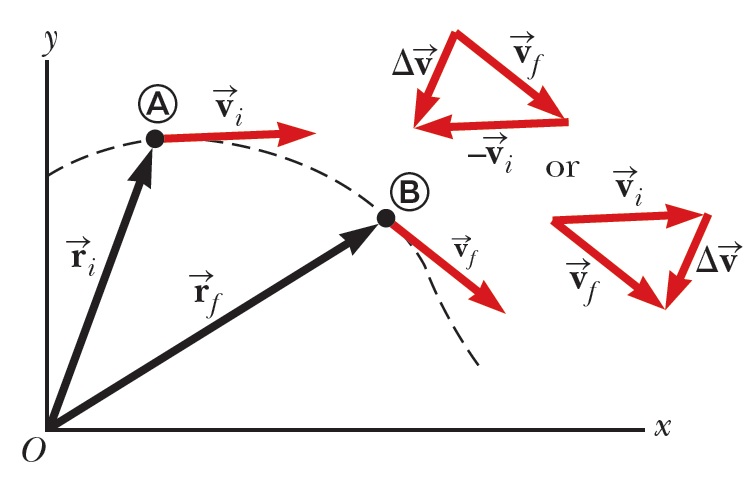 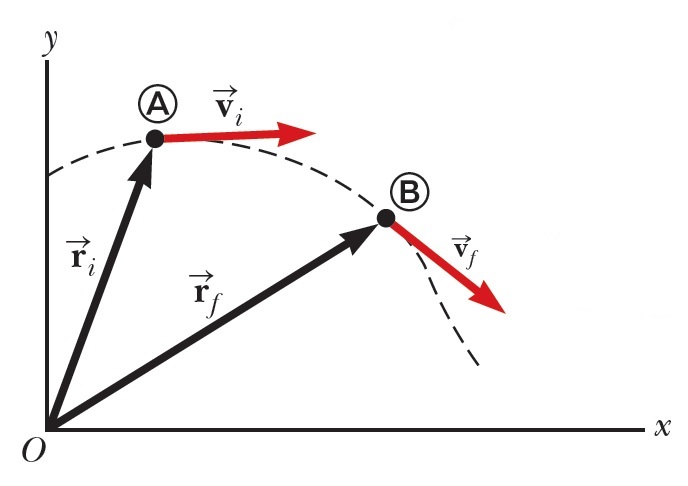 Κίνηση σε Δυο Διαστάσεις
Κίνηση σε Δυο Διαστάσεις
Κίνηση σε Δυο Διαστάσεις
Κίνηση σε Δυο Διαστάσεις
Κίνηση σε Δυο Διαστάσεις
Κίνηση σε Δυο Διαστάσεις
Κίνηση σε Δυο Διαστάσεις
Μας ενδιαφέρει η κίνηση σε δυο διαστάσεις με σταθερή επιτάχυνση
…όμοια με ό,τι κάναμε στην κίνηση στη μια διάσταση

Θα σκεφτόμαστε με βάση την παρακάτω «αρχή»:
Η κίνηση σε δυο διαστάσεις μπορεί να μοντελοποιηθεί ως δυο ανεξάρτητες κινήσεις σε δυο κάθετους άξονες:
Τον άξονα των x
Τον άξονα των y

Έτσι, η κίνηση στον έναν άξονα δεν επηρεάζει την κίνηση στον άλλο (και αντίστροφα)
Κίνηση σε Δυο Διαστάσεις
Κίνηση σε Δυο Διαστάσεις
Κίνηση σε Δυο Διαστάσεις
Κίνηση σε Δυο Διαστάσεις
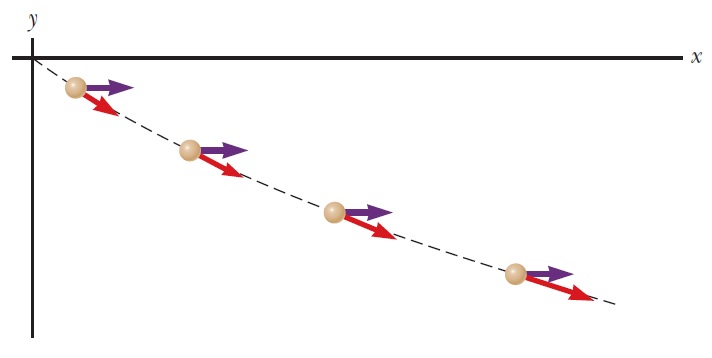 [Speaker Notes: Η εκφώνηση μας λέει ότι το σωματίδιο κινείται προς τα κάτω και δεξιά. Ενώ το σωματίδιο έχει επιτάχυνση στο x-άξονα, στον y-άξονα έχει σταθερή ταχύτητα (μηδενική επιτάχυνση). Το πρόβλημα έχει κίνηση και στις δυο διαστάσεις. Όμως, στον x-άξονα είναι πρόβλημα σωματιδίου υπό σταθερή επιτάχυνση ενώ στον y-άξονα είναι πρόβλημα σωματιδίου υπό σταθερή ταχύτητα.]
Κίνηση σε Δυο Διαστάσεις
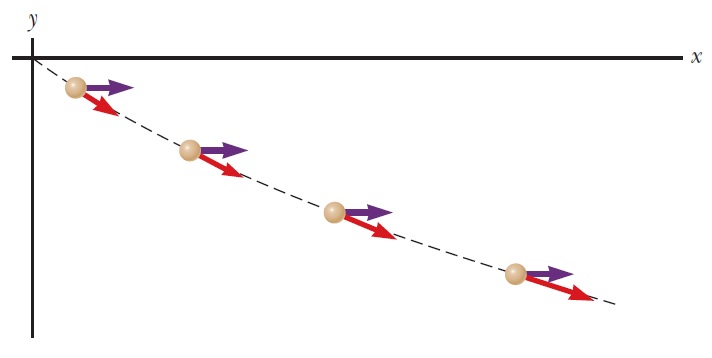 [Speaker Notes: vf = [(20 + 4)i – 15j]]
Κίνηση σε Δυο Διαστάσεις
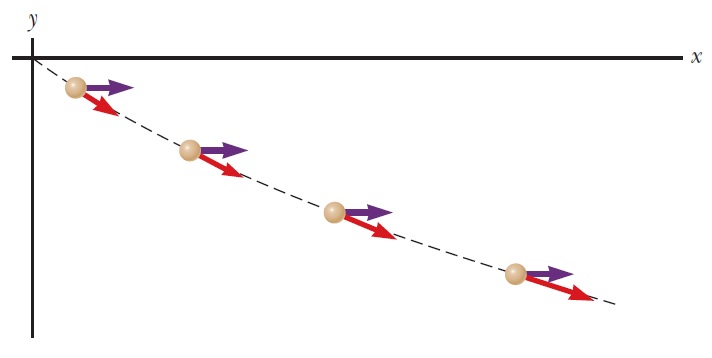 [Speaker Notes: vf = (40i – 15j) m/s
 θ = arctan(uyf/uxf) = -21^o
 uf = |vf| = 43 m/s]
Κίνηση σε Δυο Διαστάσεις
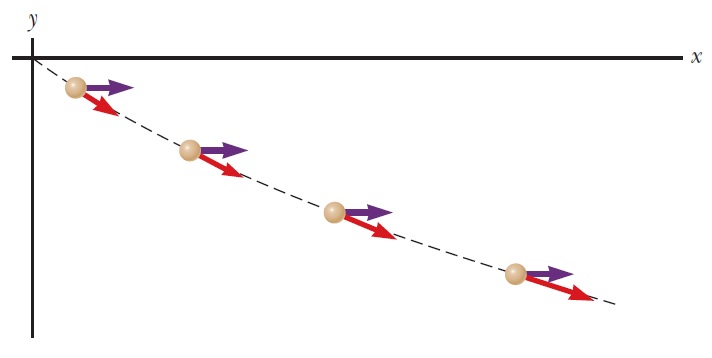 [Speaker Notes: xf = 20t + 2t^2
 yf = -15t
 rf = (20t + 2t^2)i – 15j]
Κίνηση σε Δυο Διαστάσεις
Μια κλασική κίνηση σε δυο διαστάσεις είναι η βολή.

Το μόνο που αλλάζει είναι 
Η επιτάχυνση της βαρύτητας g, που θεωρείται σταθερή και κάθετη (προς τα κάτω) στον άξονα x.
Επίσης, η αντίσταση του αέρα θεωρείται αμελητέα.

Υπό αυτές τις συνθήκες, η ανάλυση τέτοιων προβλημάτων είναι απλή…
…καθώς στον οριζόντιο άξονα έχουμε ευθύγραμμη κίνηση με σταθερή ταχύτητα!
…και στον κατακόρυφο άξονα έχουμε επιταχυνόμενη κίνηση με σταθερή επιτάχυνση!
Κίνηση σε Δυο Διαστάσεις
Κίνηση σε Δυο Διαστάσεις
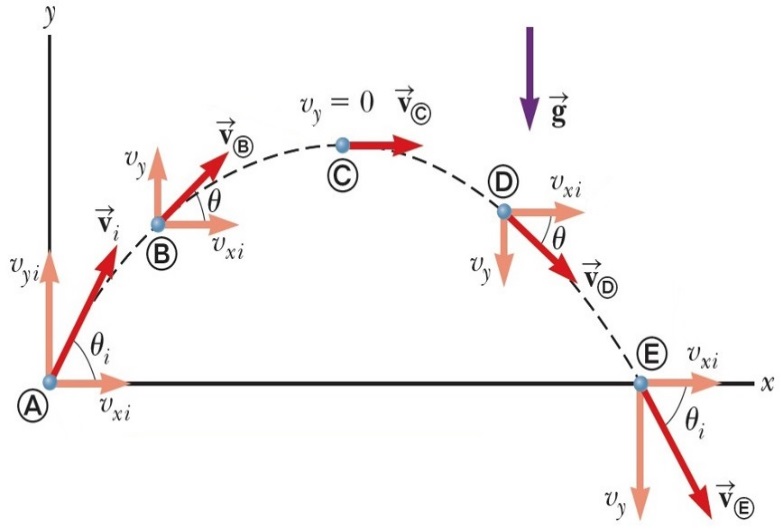 Κίνηση σε Δυο Διαστάσεις
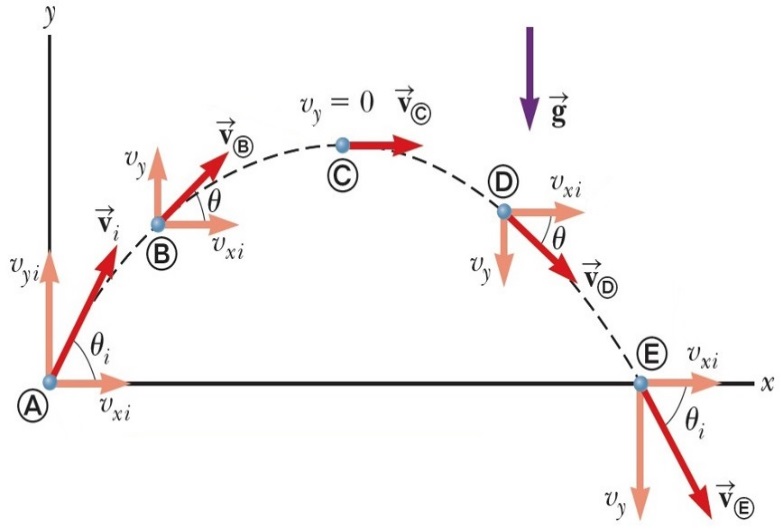 Κίνηση σε Δυο Διαστάσεις
Εύρος και Μέγιστο Ύψος βολής
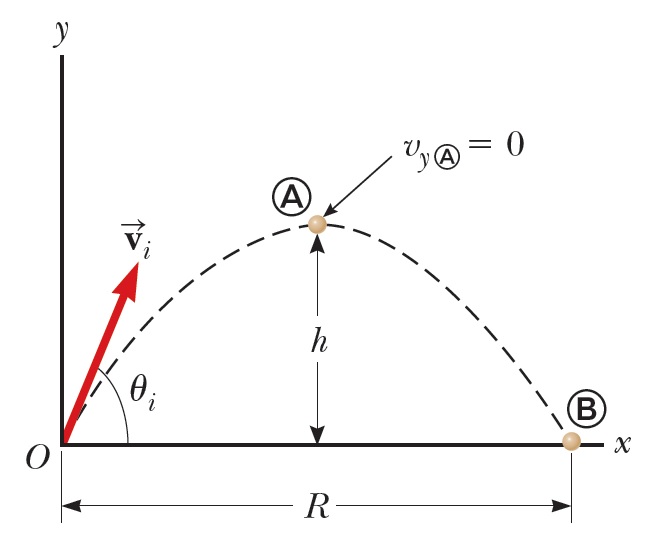 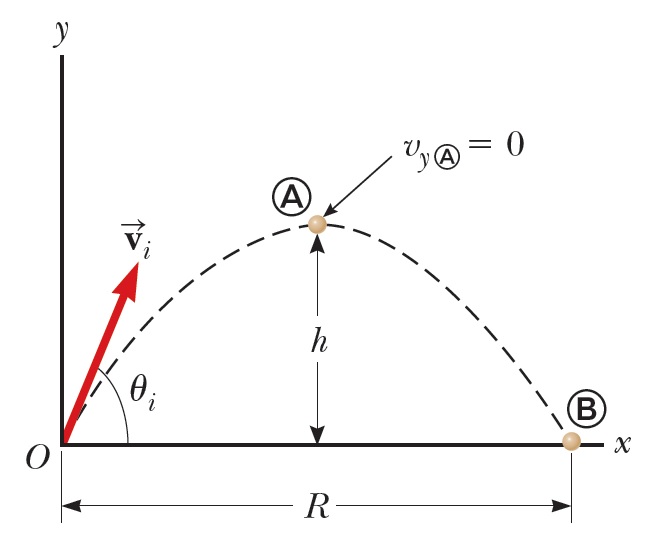 Κίνηση σε Δυο Διαστάσεις
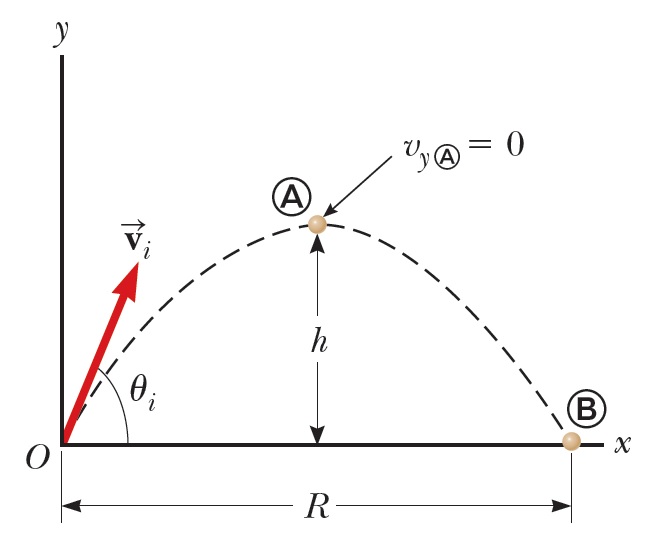 Κίνηση σε Δυο Διαστάσεις
Κίνηση σε Δυο Διαστάσεις
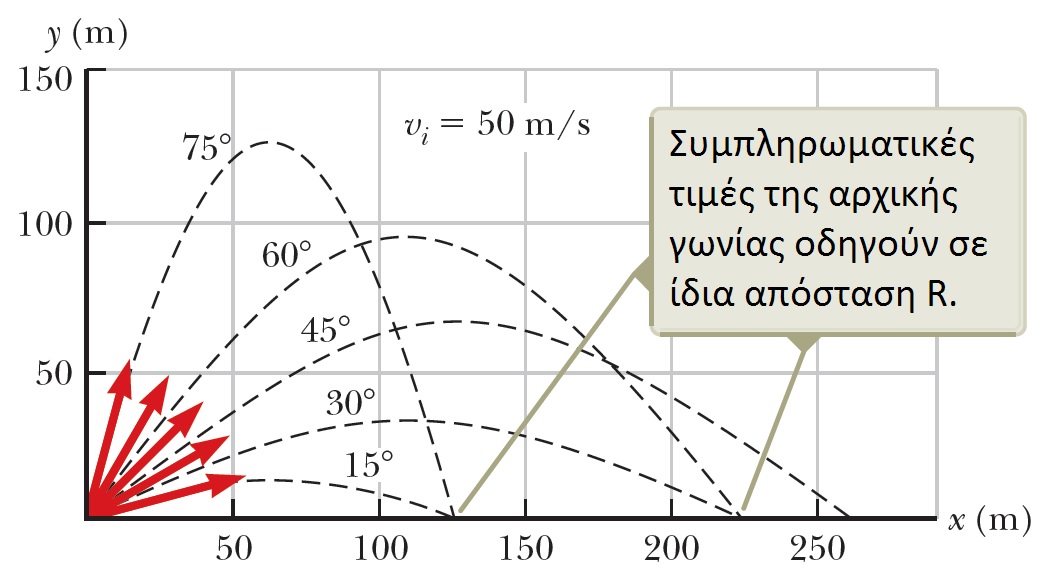 Κίνηση σε Δυο Διαστάσεις
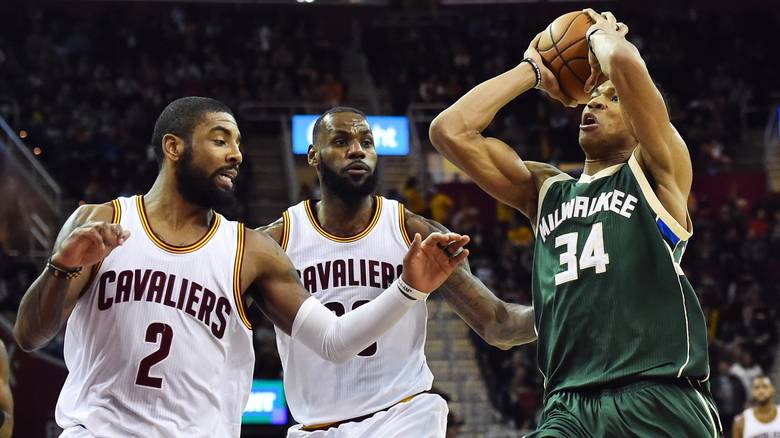 Παράδειγμα:
Ο Γιάννης Αντετοκούνμπο σουτάρει υπόπίεση την μπάλα υπό γωνία 60˚ με τοοριζόντιο επίπεδο, και με ταχύτητα 8 m/s.A) Μπορεί υπό αυτές τις συνθήκες νασκοράρει 3ποντο;*Β) Ποιο είναι το μέγιστο ύψος που φτάνει η μπάλα;




* Θεωρήστε ότι αν η μπάλα φτάσει στο καλάθι, θα μπει… 
Κίνηση σε Δυο Διαστάσεις
Παράδειγμα – Λύση:
γωνία 60˚ - ταχύτητα 8m/s.A) Μπορεί υπό αυτές τις συνθήκες να σκοράρει 3ποντο; (απόσταση 3ποντου = 7.25 m)
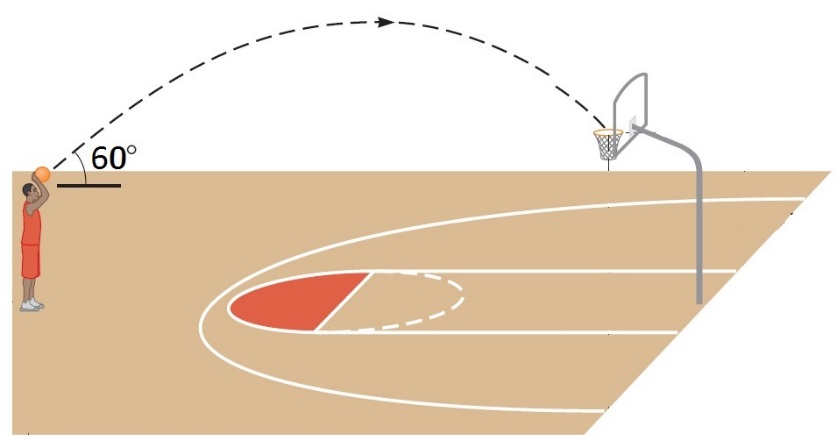 [Speaker Notes: R ~ 3.18 m]
Κίνηση σε Δυο Διαστάσεις
Παράδειγμα – Λύση:
γωνία 60˚ - ταχύτητα 8m/s.Β) Ποιο είναι το μέγιστο ύψος που φτάνει η μπάλα;
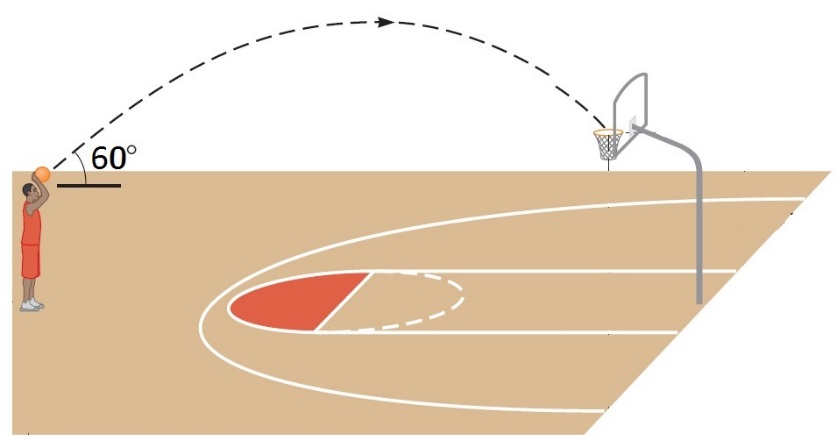 [Speaker Notes: h ~ 2.44 m]
Κίνηση σε Δυο Διαστάσεις
Παράδειγμα (πιο ρεαλιστικό):
Ο Γιάννης Αντετοκούνμπο σουτάρει την μπάλα υπό γωνία 40˚ με το οριζόντιο επίπεδο, σε απόσταση 10 m από το καλάθι (buzzer beater). Το ύψος του είναι 2 m ενώ το ύψος της μπασκέτας είναι 3 m.A) Ποια είναι η επιτάχυνση της μπάλας στο υψηλότερο σημείο της τροχιάς της;Β) Με ποια ταχύτητα πρέπει να σουτάρει την μπάλα ώστε να σκοράρει χωρίς ταμπλό;*




* δηλ. η μπάλα να φτάσει ακριβώς στη στεφάνη – όπως πριν, θα μπει 
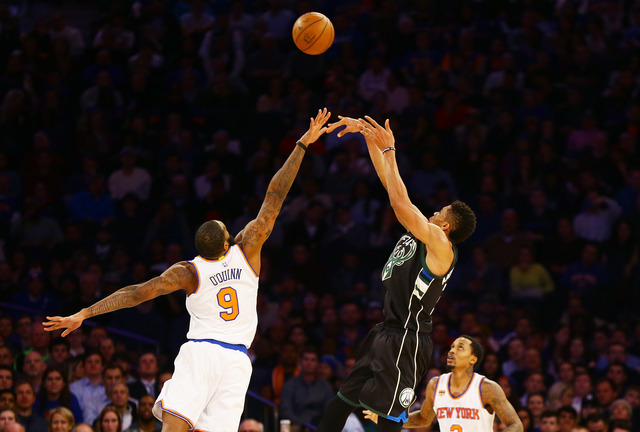 Κίνηση σε Δυο Διαστάσεις
Παράδειγμα – Λύση:
γωνία 40˚, απόσταση 10m, ύψος παίκτη 2m, ύψος μπασκέτας 3m.A) Ποια είναι η επιτάχυνση της μπάλας στο υψηλότερο σημείο της τροχιάς της;
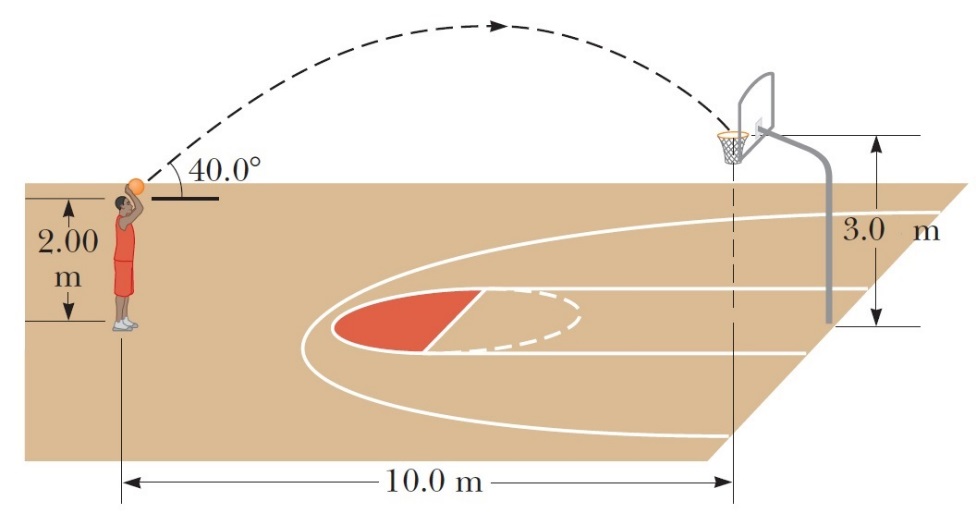 Κίνηση σε Δυο Διαστάσεις
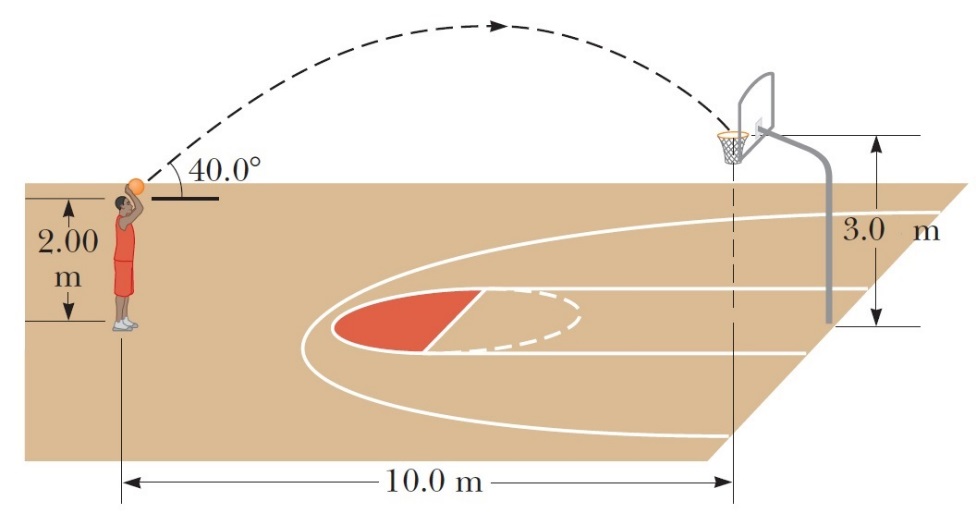 Κίνηση σε Δυο Διαστάσεις
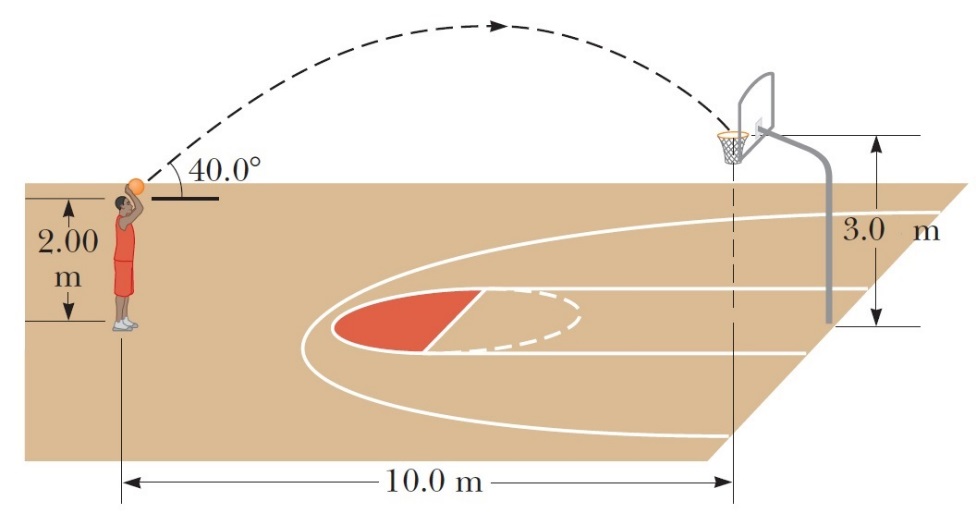 Κίνηση σε Δυο Διαστάσεις
Παράδειγμα (πιο ρεαλιστικό):
Ο Γιάννης Αντετοκούνμπο σουτάρει την μπάλα υπό γωνία 40˚ με το οριζόντιο επίπεδο, σε απόσταση 10 m από το καλάθι (buzzer beater). Το ύψος του είναι 2 m ενώ το ύψος της μπασκέτας είναι 3 m.A) Ποια είναι η επιτάχυνση της μπάλας στο υψηλότερο σημείο της τροχιάς της;Β) Με ποια ταχύτητα πρέπει να σουτάρει την μπάλα ώστε να σκοράρει χωρίς ταμπλό;*




* δηλ. η μπάλα να φτάσει ακριβώς στη στεφάνη – όπως πριν, θα μπει 
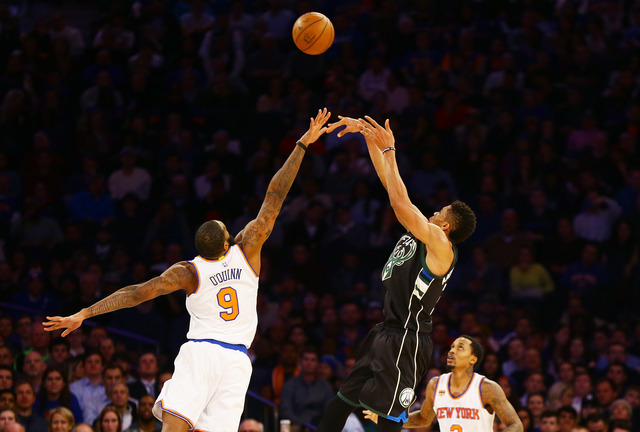 Λύστε ξανά την παραπάνω άσκηση θεωρώντας ως σημείο αναφοράς τα πόδια του παίκτη, δηλ. το παρκέ. Η θέση Α (0,0) θα είναι πλέον στα πέλματά του. Πρέπει να καταλήξετε στα ίδια ακριβώς αποτελέσματα!
Κίνηση σε Δυο Διαστάσεις
Ομαλή κυκλική κίνηση

Σωματίδιο κινείται σε κύκλο ή σε κυκλικό τόξο
Σταθερή αριθμητική ταχύτητα
…προφανώς όχι σταθερό διάνυσμα ταχύτητας

Σταθερή επιτάχυνση κατά μέτρο
…προφανώς όχι σταθερό διάνυσμα επιτάχυνσης
Όμως κατευθύνεται πάντα ακτινικά προς τα «μέσα»!
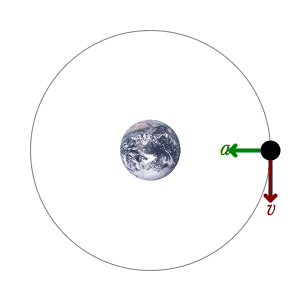 Κίνηση σε Δυο Διαστάσεις
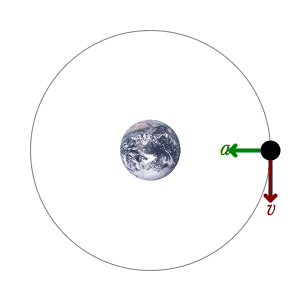 Κίνηση σε Δυο Διαστάσεις
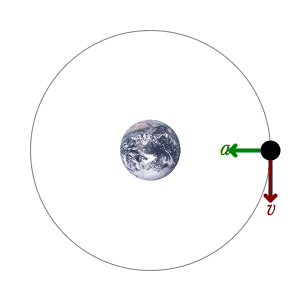 Κίνηση σε Δυο Διαστάσεις
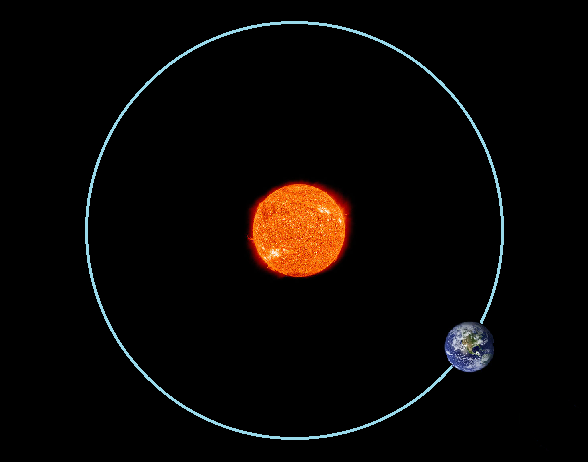 ω
Κίνηση σε Δυο Διαστάσεις
Τέλος Διάλεξης